百善孝為先   2022母親節信息
約翰福音 19：25-27
提摩太前書5：4，8
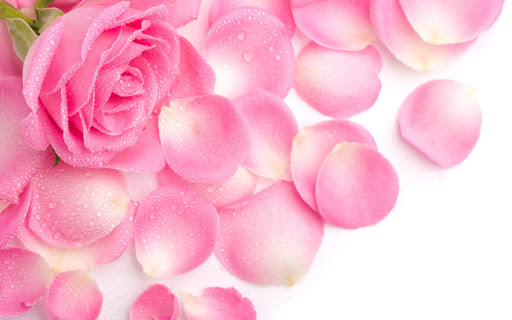 你想念你的母親嗎？
Inspiration
約翰福音 19：25-27
25 站在耶穌十字架旁邊的，有他母親與他母親的姐妹，並革羅罷的妻子馬利亞和抹大拉的馬利亞。 
26 耶穌見母親和他所愛的那門徒站在旁邊，就對他母親說：「母親，看，你的兒子！」 
27 又對那門徒說：「看，你的母親！」從此，那門徒就接她到自己家裡去了。
提摩太前書5：4、8
4若寡婦有兒女，或有孫子孫女，便叫他們先在自己家中學著行孝，報答親恩，因為這在上帝面前是可悅納的。
the children should learn first of all to put their religion in practice by caring for their own family and so repaying for their parents. 

8人若不看顧親屬，就是背了真道，比不信的人還不好，不看顧自己家裏的人，更是如此。
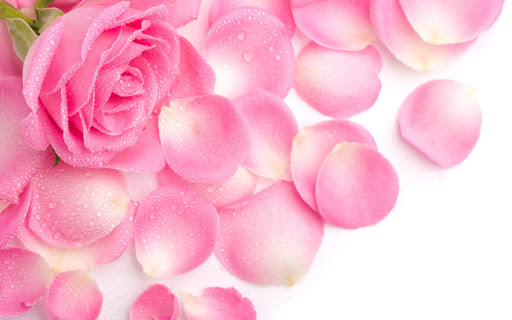 耶穌
心懷世界、關心父母
Inspiration
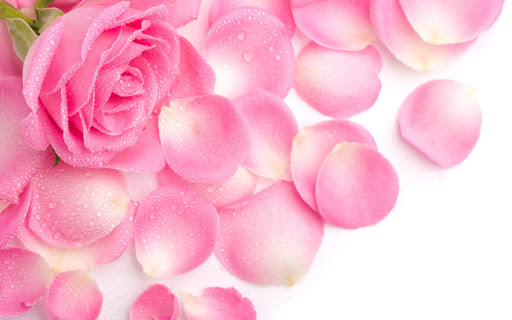 心靈的遺憾
Inspiration
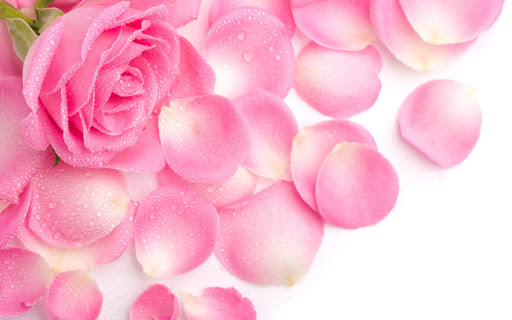 關係越好，分離就越痛苦
Inspiration
以弗所書 6：2
要孝敬父母，使你得福。
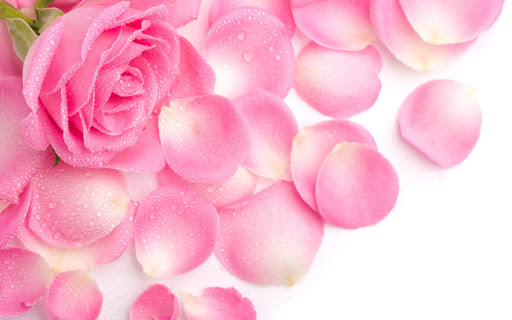 “每年母親節都有很多的掙扎、複雜的情緒，如果不回家會打電話祝她母親節快樂，可是有時候也許她有情緒，她也不一定想跟我說什麼，或是把她的情緒發泄在我身上，常常是這樣。”
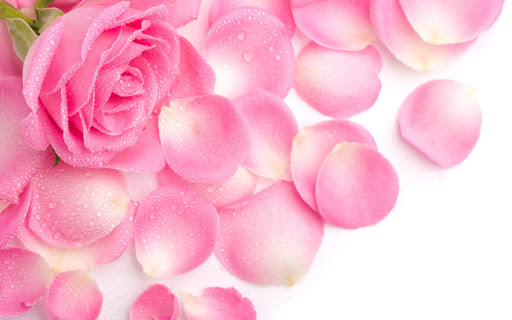 人生劇本是上帝親自寫的
Inspiration
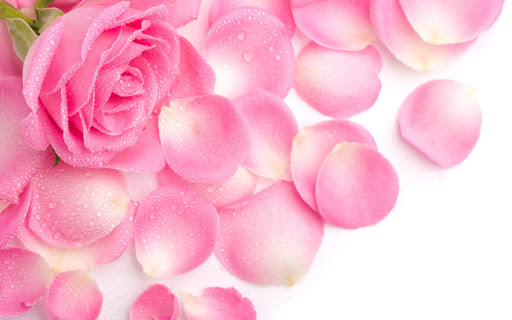 親情的犧牲
Inspiration
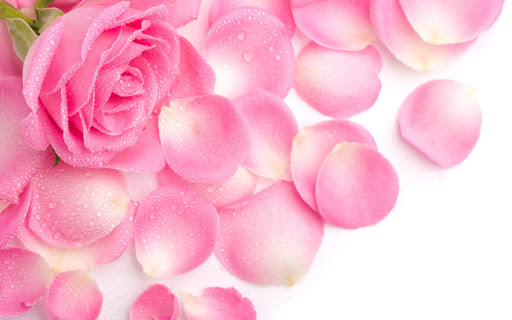 信仰的價值
神所給你的是最珍貴的
你付出的也是最珍貴的
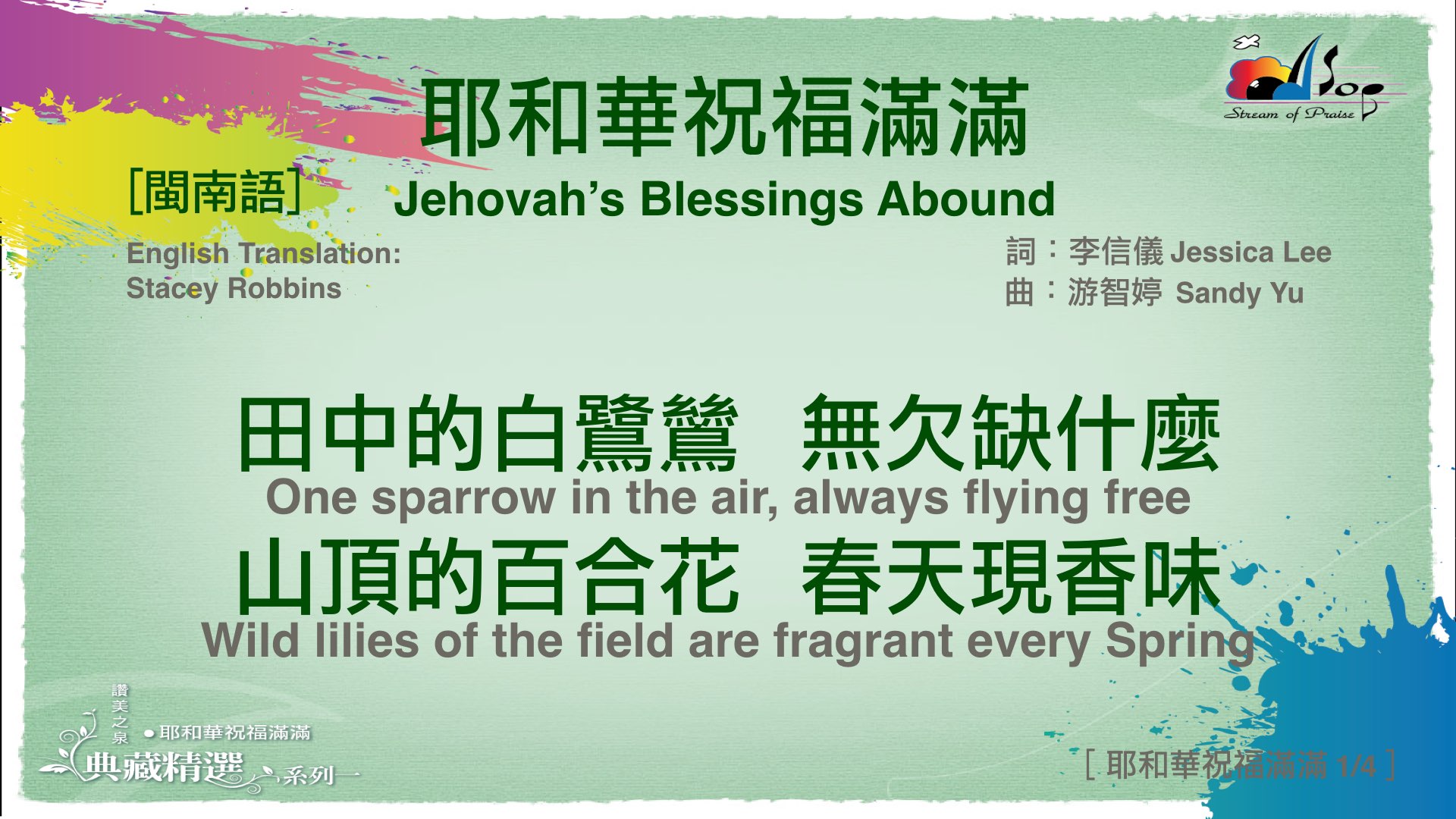 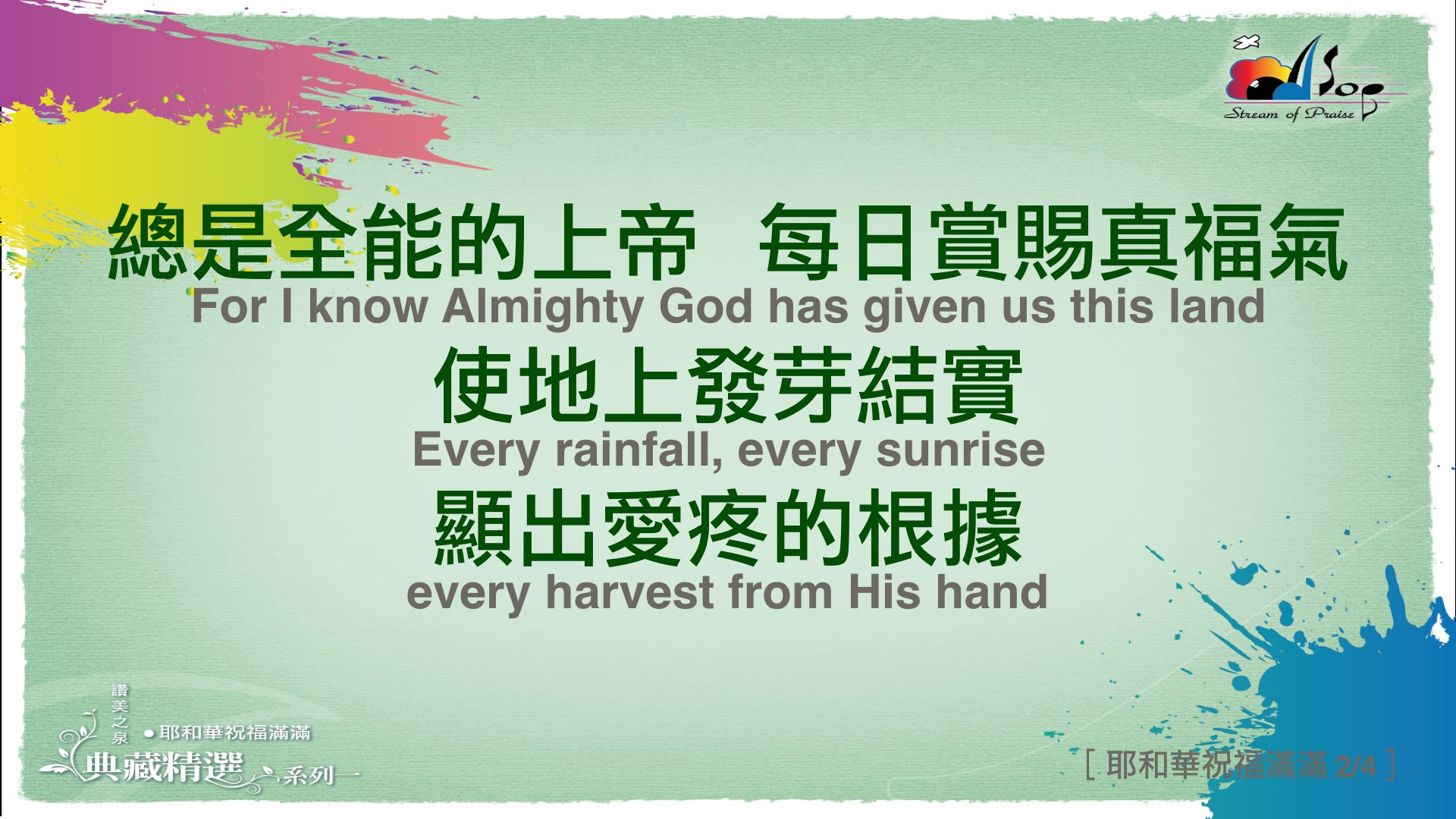 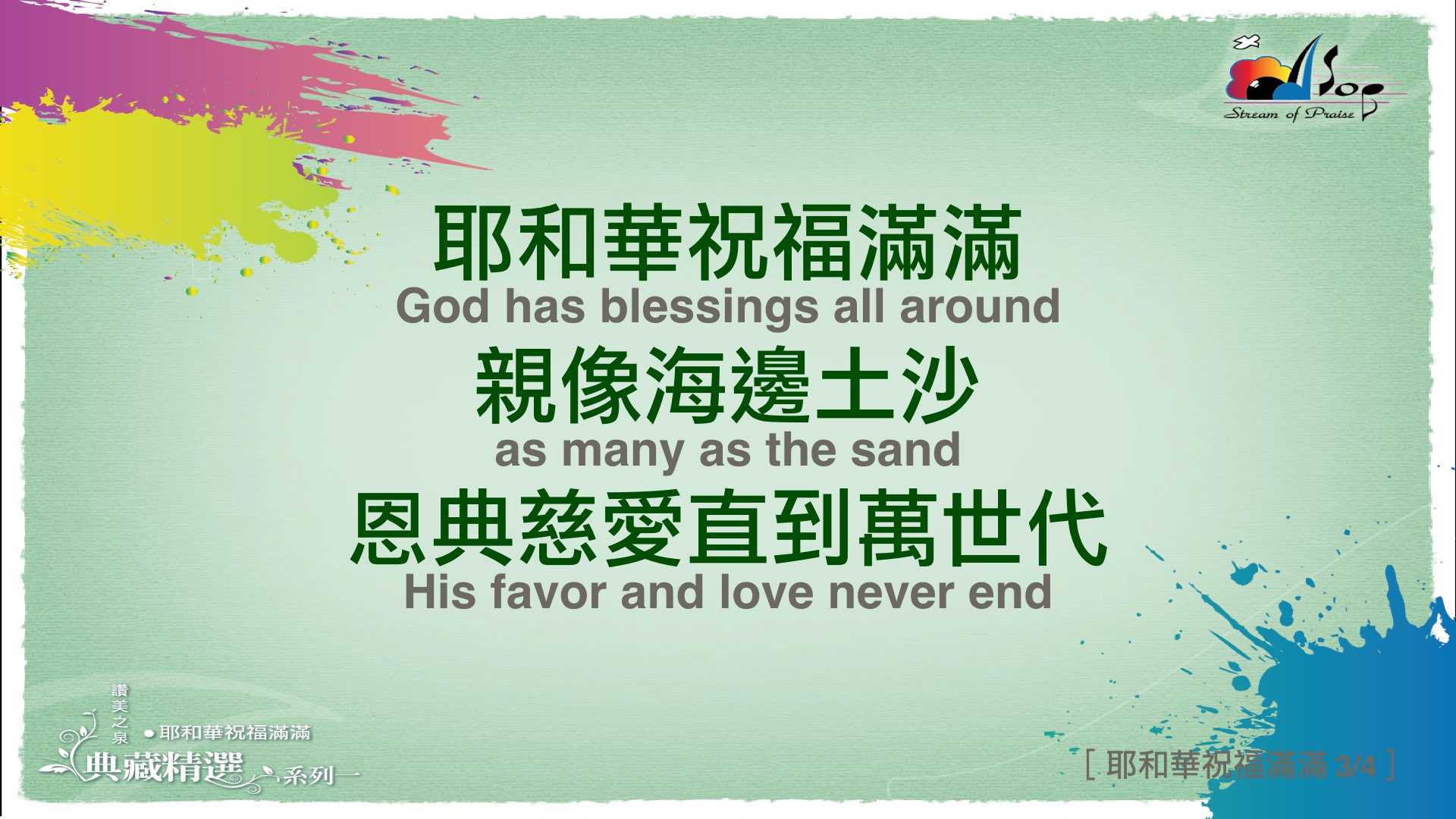 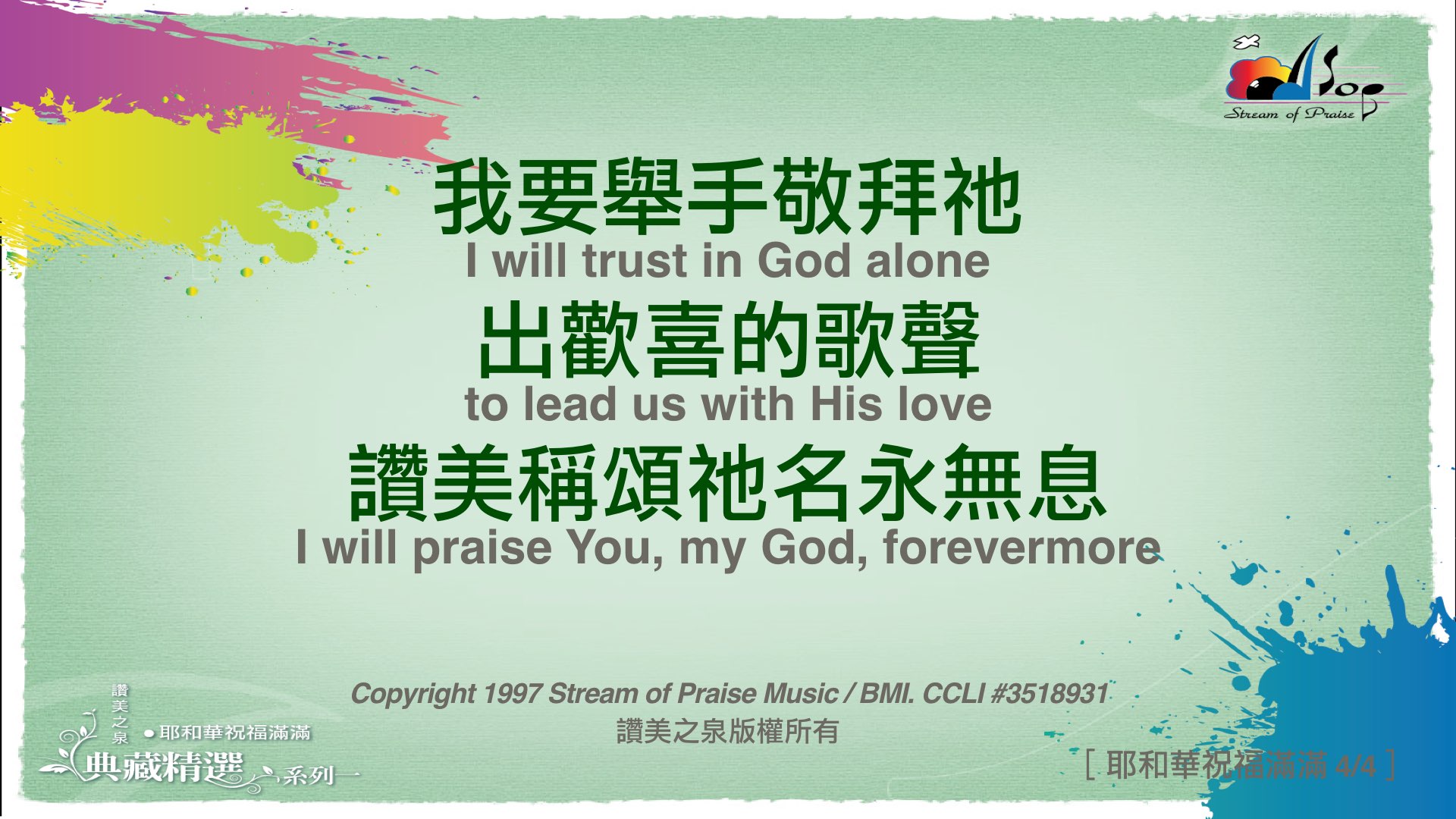